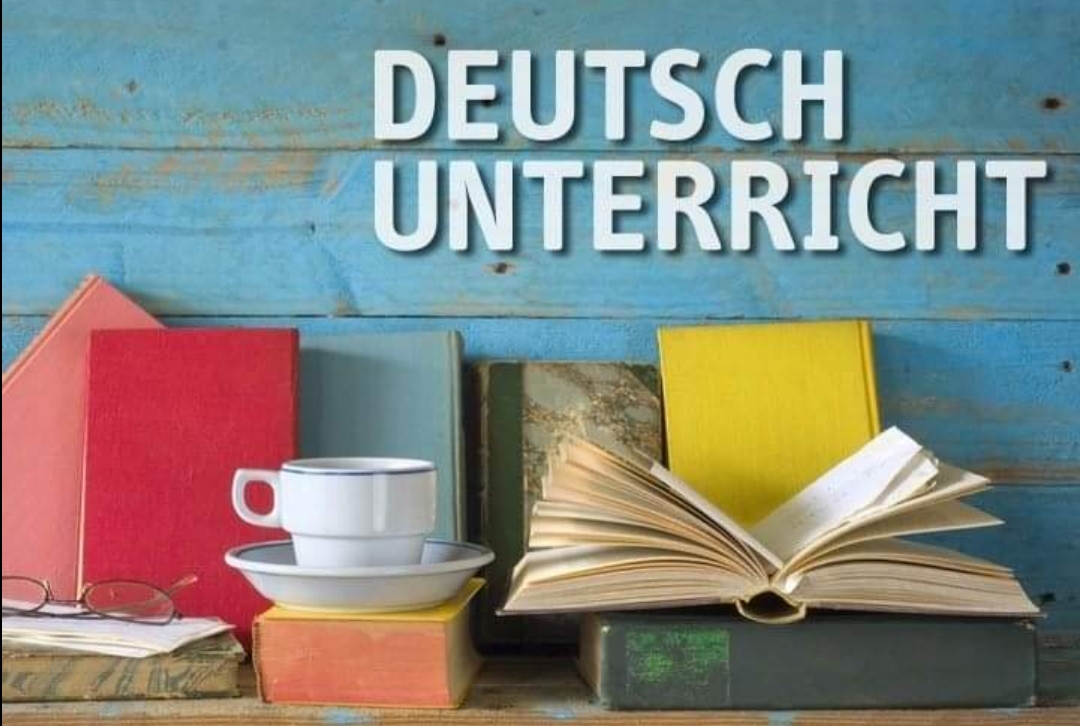 Stunde 5: Zahlenparty
Zahlen lernen  bis 1 bis 20
Neue Wörter zum Thema lernen
Übungen zum Thema machen
Ein Lied hören
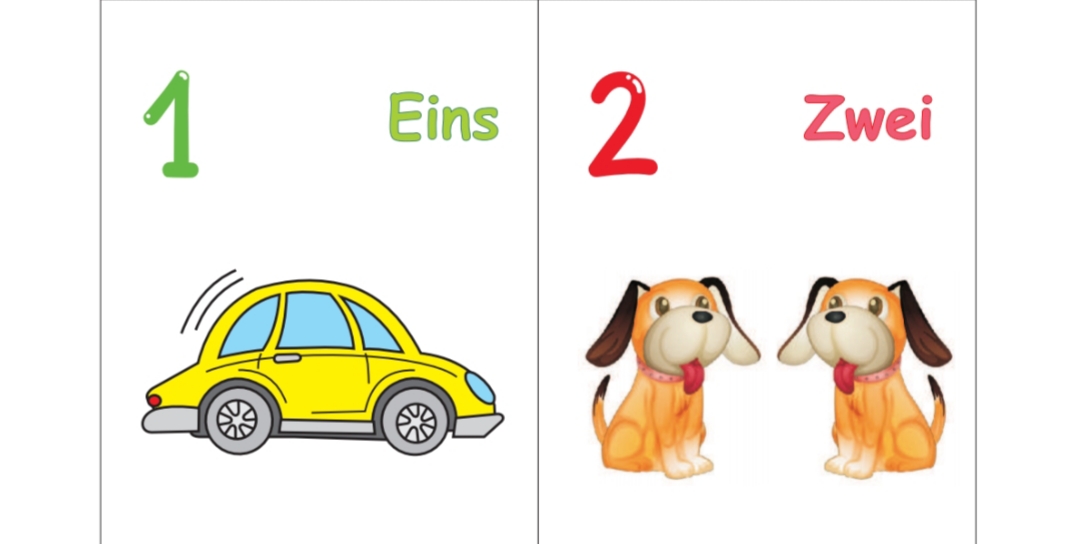 V
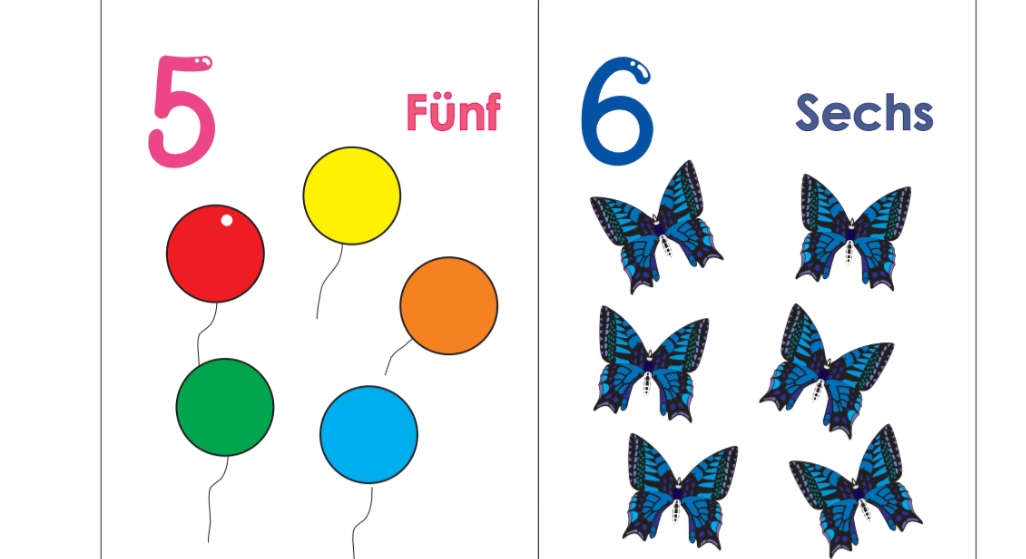 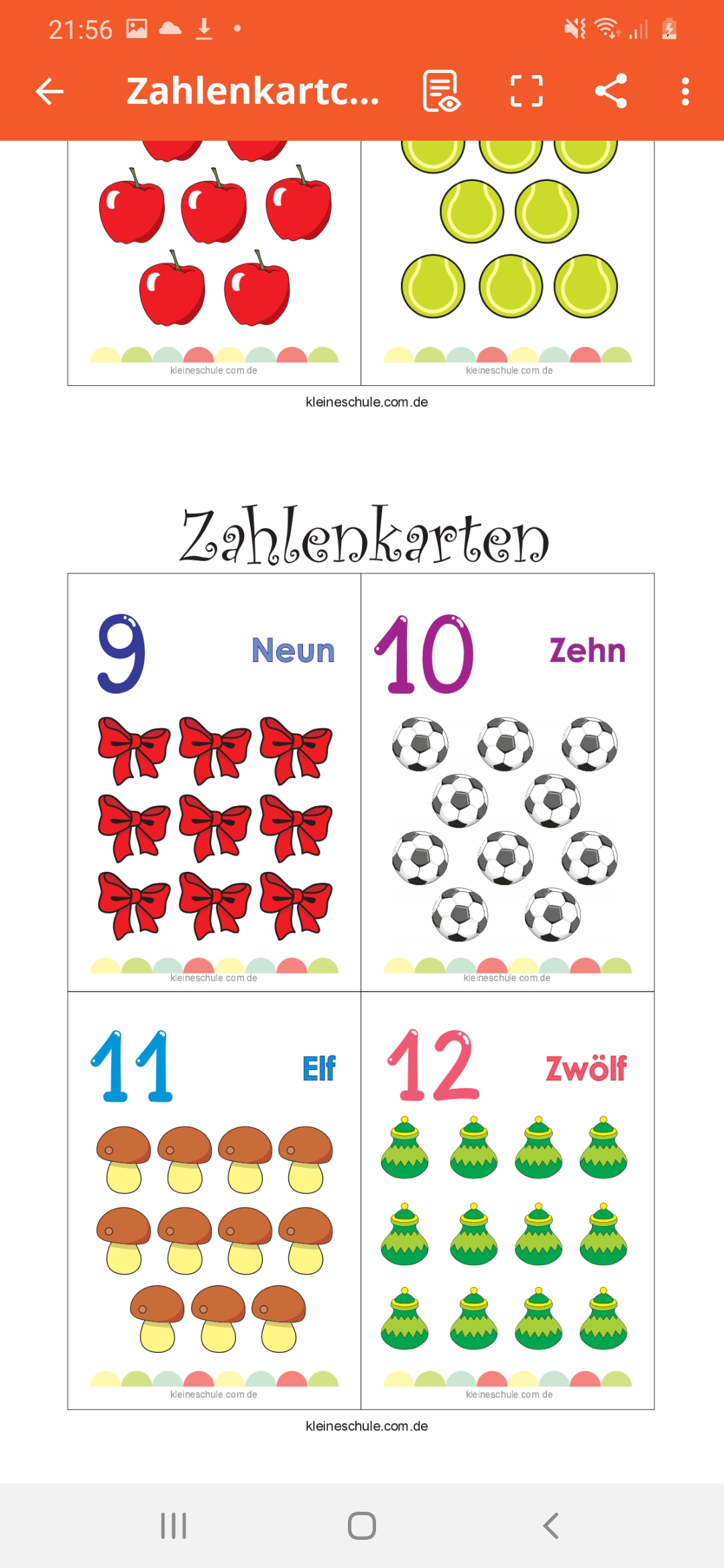 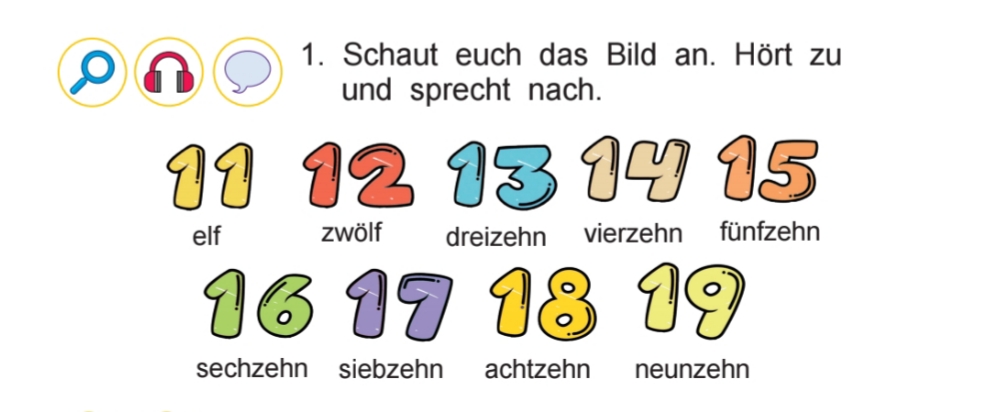 Eine Übung machen
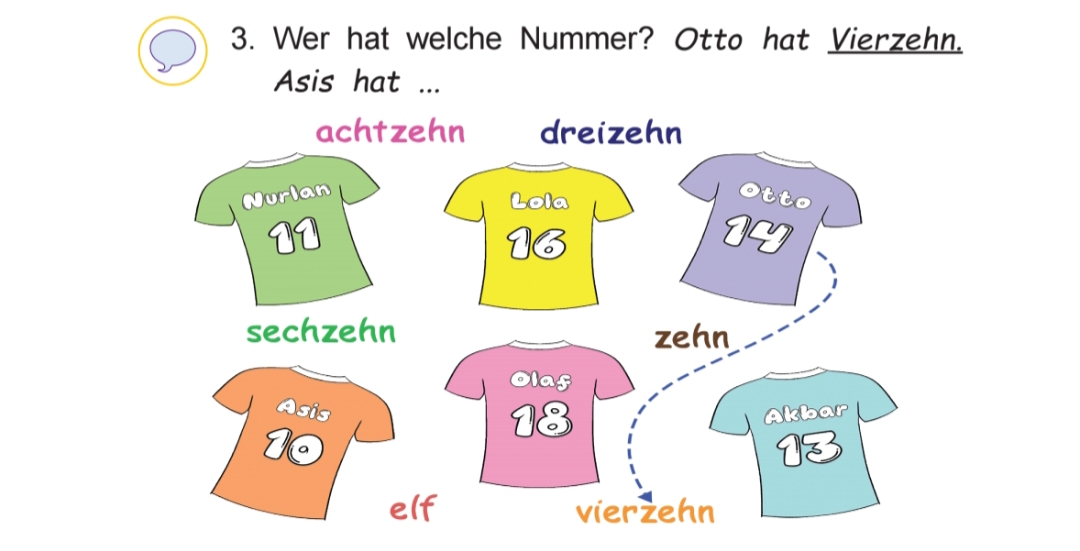 Ratet die Schulsachen durch Buchtabenzahl!
Es hat 7 Buchstaben
Spitzer! –ja, du bist drann
 Es hat 4 Buchstaben
Kuli! –ja, du bist dran.
Es hat 5 Buchstaben
Scheere!- Ja, du bist dran.
Die Hausaufgabe
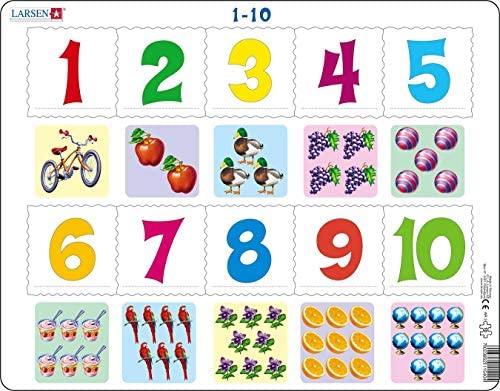 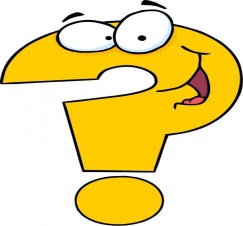 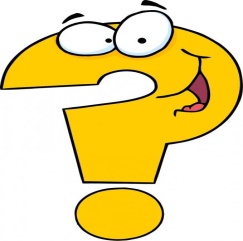 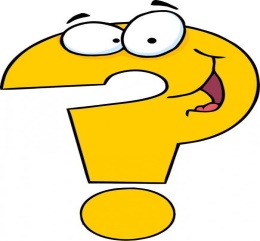 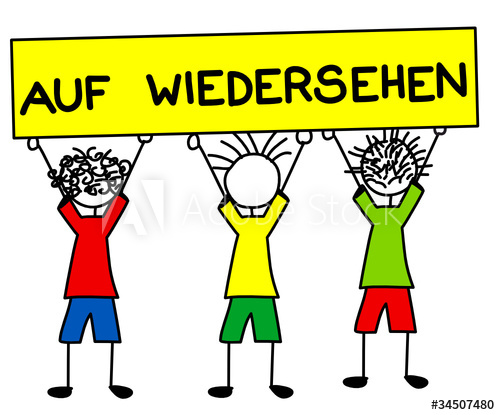